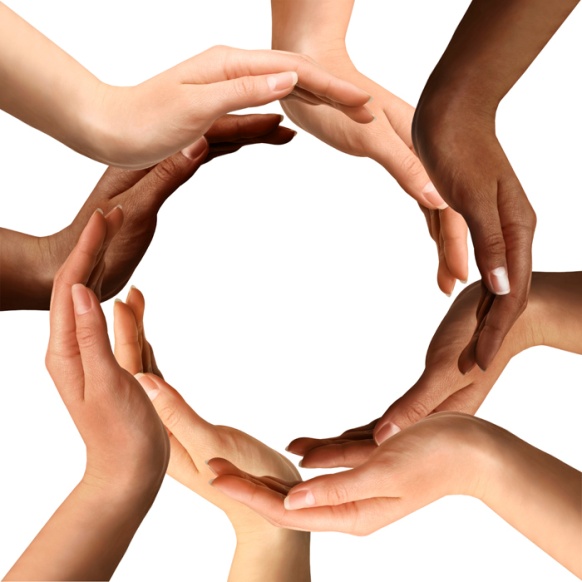 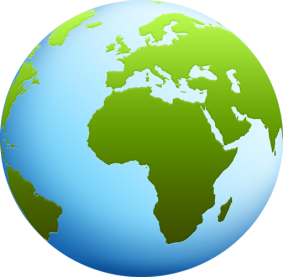 Developing Global Leaders in our Schools
Dr Helen Kalaboukas, PhD, MAPS
Principal of ARISTON Greek School and Psychologist
Workshop Overview
Leaders across cultures
Why do we need Global Leaders today?
Three important areas of skills and knowledge for effective Global Leaders
What skills future Global Leaders need to develop?
How can we develop Global leaders with cross cultural competencies in our schools?
Leaders Across Cultures
Work in teams and present on the following:

Who is the BEST leader in your culture? 

What qualities make him/her the BEST leader?

Compare and discuss cultural values and attitudes to leadership in your culture and in another culture
Why Do We Need Global Leaders Today?
Rapid spread of Globalization 
A global economy in which the fortunes of individuals, businesses and societies are inextricably linked
We need competent GLOBAL leaders 
to manage the challenges of an increasingly inter-connected world and 
to create sustainable value for their organisations, communities, and the world
Three Important Areas of Skills and Knowledge for Effective Global Leaders
Context
To understand social, political, cultural, and environmental trends

Complexity
To understand the interdependency of actions and range of global implications of local decisions can have
To understand the ethical basis on which business decisions are made  

Connectedness
To engage in effective relationships and dialogue 
To build partnerships with internal and external stakeholders
Global Learning
Global leaders are best developed in a collaborative, multicultural, practice-oriented learning environment, which must be constantly improved through academic research and educational improvement.
Global Community of Learning and Practice
Successful global management practice requires ongoing learning, inspiration and collaboration with others, through multiple stages of professional development and trade.
Strengthen Our Global Community
For a global leader to make a true global impact, it must create meaningful relationships that connect to the entire community. For this purpose, schools will become a platform for information, inspiration and interaction. Students will not graduate out of school, but into a life-long community of collaboration, learning and practice.
What Skills Future Global Leaders Need to Develop:
Cross cultural sensitivity
Respect for diverse individuals and norms
Intercultural empathy
Global business savvy
Cosmopolitan outlook
Passion for diversity
Interpersonal impact
Diplomacy
Be curious and humble
Trustworthy
Good at forming relationships
Flexibility and patience
Persistence to rebound from mistakes and failures
Cognitive complexity
Thirst for adventure
Self-assurance
How Can we Develop Global Leaders With Cross Cultural Competences in Our Schools
Work in synergies to develop and present strategies on:

Cross cultural sensitivity

Respect for diverse individuals and norms

Intercultural empathy
We Can Start Today!
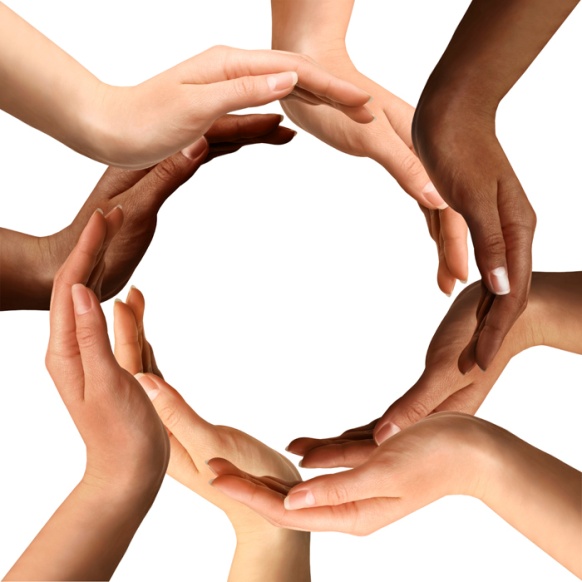 THANK YOU 


THE CENTRE FOR PSYCHOLOGY PLUS
helen@psychologyplus.net.au
Phone: 90010240 or 0414327054
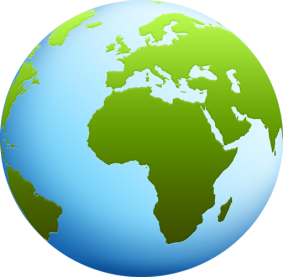